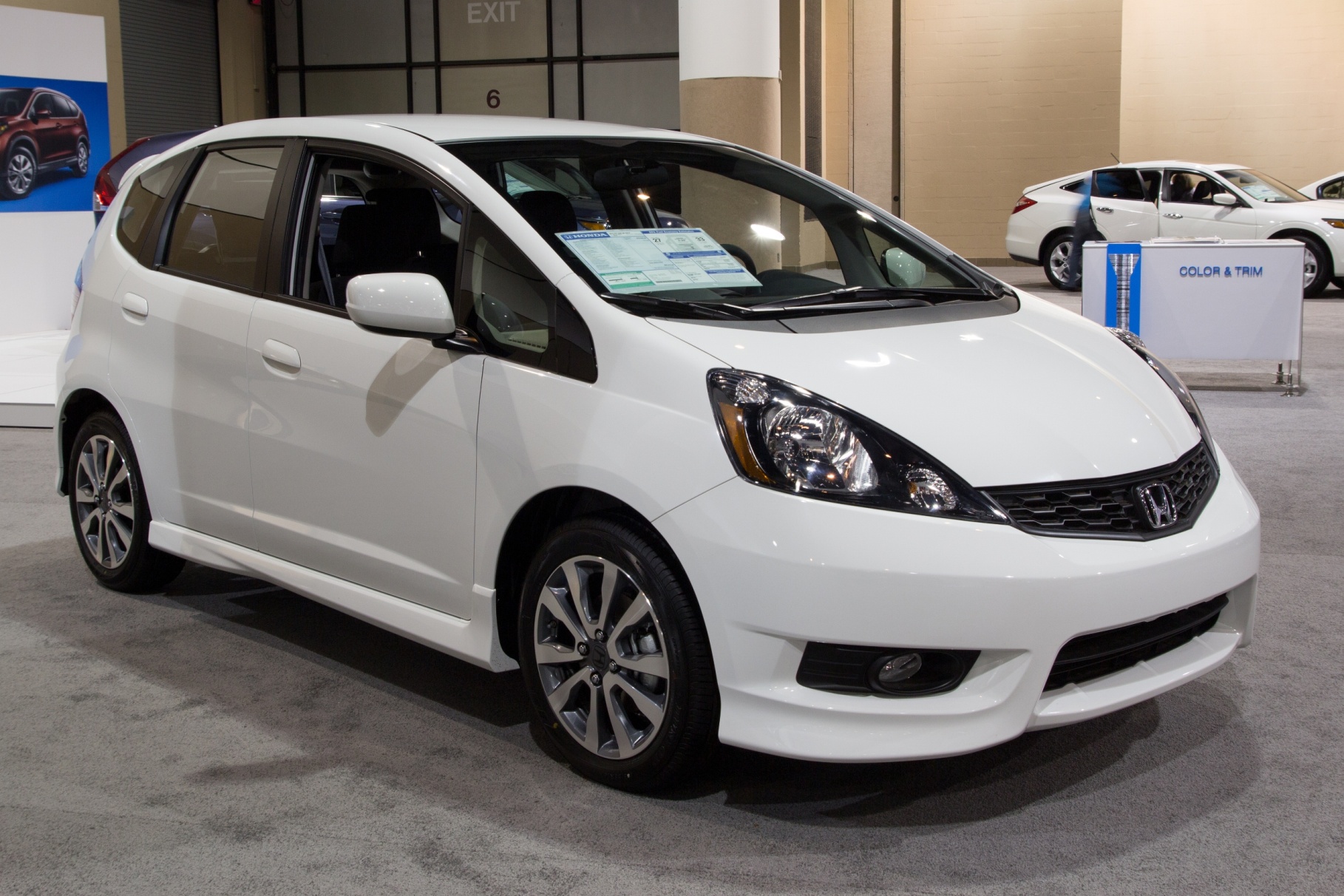 © M R / Shutterstock.com
Price: $20,000
[Speaker Notes: Source: www.caradvice.com.au]
Lenders
[Speaker Notes: It would be nice to have icons for the banks.]
Lenders
Lenders
Interest Rate
The price paid for using someone else's money, expressed as a percentage of the amount borrowed (usually expressed as an annual rate).
Savings Opportunities
Savings Opportunities
The Market for Loans: Supply
Interest rate
(Price)
As we noted earlier, savers will shop around for a higher interest rate. An interest rate of 4% will bring a lot more savers into this market.
Supply
7%
6%
Very few individuals are willing to save or lend their money at a low interest rate. No one is willing to save at 0 or 1% in this market.
5%
An interest rate of 6% draws even more savers into the market. They can accumulate a lot more money in a shorter period of time.
4%
3%
2%
1%
0%
100
200
300
400
500
Quantity
The Market for Loans: Demand
Interest rate
(Price)
7%
A lower interest rate draws more borrowers into the market. You would much rather buy a car at 4% than 6%.
6%
5%
The lower the interest rate is, the more borrowers decide now is the time to buy a car or house.
4%
Borrowers aren‘t very likely to demand money at high interest rates, because they know it will be more expensive to pay back the loan.
3%
2%
Demand
1%
0%
100
200
300
400
500
Quantity
The Market for Loans
Supply of loans
Interest rate
Equilibrium interest rate
Demand for loans
Equilibrium quantity
Quantity of loans
[Speaker Notes: Numbers on the graph will depend on the design of the interactive game. If this is like the Market for Oil game, the graph will be created to use the data from the cards.]
The Market for Loans
What will happen in the market for loans if more people want to borrow at the same time?
Supply of loans
Interest rate
Equilibrium interest rate
Demand for loans
Equilibrium quantity
Quantity of loans
The Market for Loans
What will happen in the market for loans if lenders think more borrowers than normal may not repay their loans?
Supply of loans
Interest rate
Equilibrium interest rate
Demand for loans
Equilibrium quantity
Quantity of loans
Which interest rate are we talking about?
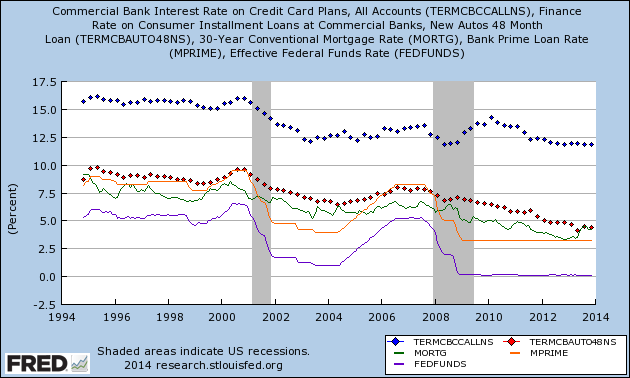 [Speaker Notes: I couldn’t find student loan rates on FRED, but they should be included.]
Selected Interest Rates
Federal funds rate — The rate one bank charges another for an overnight loan
Prime rate — The rate banks charge their best customers
30-year fixed mortgage rate — The rate banks charge homebuyers seeking fixed, long-term loans
Automobile loan rate — The rate banks charge for loans used to buy automobiles
Credit card rate — The rate credit card companies charge those who use their cards for purchases
Interest rates are linked.
?
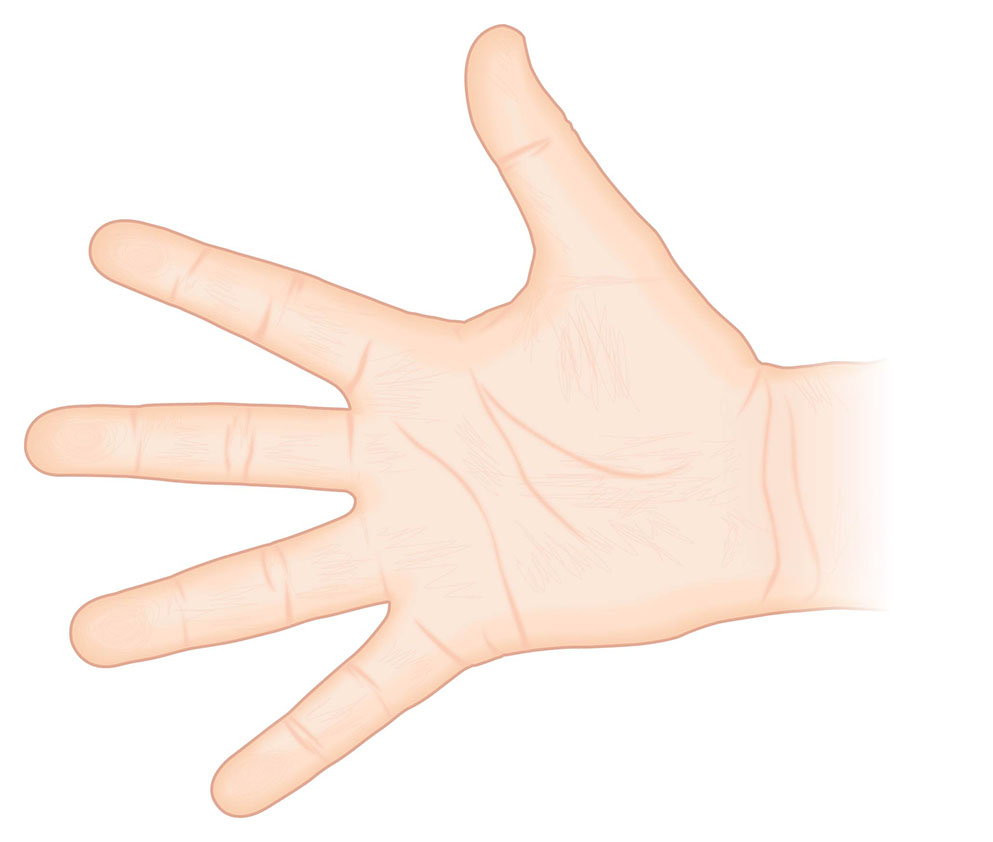 Credit card rate
?
Automobile loan rate
?
30-year mortgage
?
Prime rate
Federal funds rate
[Speaker Notes: Image source: wikipedia (This would probably work better if we just took a picture of a hand)]
Factors That Affect Interest Rates
Loan size
Maturity (length of time)
Risk
Collateral
Midtown Bank
Maggie – 4%
Juan – 8%
Sam – 12%
[Speaker Notes: I’d like to have images or avatars for these three people.]
Who Will You Lend To?
What questions will you ask prospective customers?
Who Will You Lend To?
Suggested questions:
How much money do you want to borrow?
For what purpose? Will there be collateral?
What is the length of the loan?
Do you have a job?
How much do you earn?
What other loans are you still repaying?
Have you ever defaulted on a loan?
Potential Borrowers
James Shen
Amanda Sykes
Diana Starr
Michael O’Neill
Trevor Johnson
Interest Rates and Inflation
If Midtown Bank expects inflation to be 3% over the next few years, it will add 3% to the interest rate it was already charging. 
Midtown Bank wants to earn 3%“real” interest on a loan, so it charges a loan customer:
 3% interest + 3% inflation premium = 6%
Interest Rates are Linked
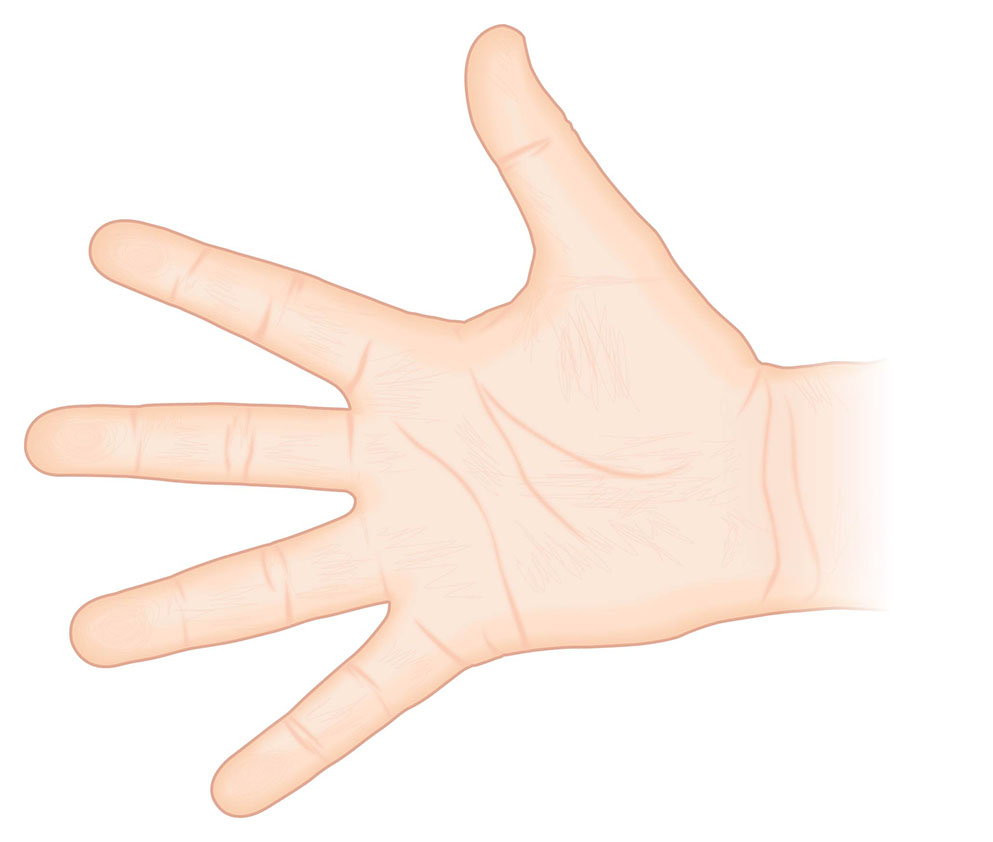 Credit card rate
Automobile loan rate
30-year mortgage
Prime rate
Federal funds rate
[Speaker Notes: Image source: wikipedia (This would probably work better if we just took a picture of a hand)]
Nominal Versus Real Interest Rates
The interest rates discussed at the beginning of the lesson—car loans, mortgages, and credit cards—are all nominal rates. That means they include charges for expected inflation.
To calculate real interest rates, economists subtract the inflation rate from nominal rates.